Nadzór nad bezpieczeństwem żywności - rola Ministra Zdrowia, Głównego Inspektora Sanitarnego oraz organów Państwowej Inspekcji Sanitarnej
Warszawa 8 lutego 2018 r. 

Marek Posobkiewicz 
Główny Inspektor Sanitarny
System nadzoru nad bezpieczeństwem żywności
2
Bezpieczeństwo żywności jest istotnym elementem polityki zdrowotnej Państwa oraz ochrony zdrowia publicznego.
System nadzoru nad bezpieczeństwem żywności
3
Koordynatorem systemu bezpieczeństwa żywności  w Polscejest Minister właściwy do spraw zdrowia

- zgodnie z art. 89 ustawy o bezpieczeństwie żywności i żywienia oraz art. 33 ustawy o działach administracji rządowej a w szczególnościdziałań dotyczących analizy ryzyka dla zdrowia konsumentów

   W ramach koordynacji Minister współpracuje z Ministrem Rolnictwa i Rozwoju Wsi
4
Minister Zdrowia 
– koordynacja bezpieczeństwa żywności
Minister Rolnictwa
 i Rozwoju Wsi
Minister Finansów
Prezes Urzędu Ochrony Konkurencji i Konsumentów
Główny Inspektor Sanitarny
Główny Lekarz Weterynarii
Główny Inspektor Jakości Handlowej
Główny Inspektor 
PIORiN
Inspekcja Celna
Inspekcja Handlowa
Państwowa Inspekcja Sanitarna
Inspekcja Weterynaryjna
Inspekcja Jakości Handlowej Artykułów Rolno-Spożywczych
współpraca
    podległość
Państwowa Inspekcja Ochrony Roślin i Nasiennictwa
4
System nadzoru nad bezpieczeństwem żywności
5
Główny Inspektor Sanitarny:
 jest realizatorem i wykonawcą strategicznych kierunków działania wytyczanych przez Ministra Zdrowia i z jego upoważnienia,
ustala ogólne kierunki działania organów Państwowej Inspekcji Sanitarnej oraz koordynuje i nadzoruje działalność tych organów.
System nadzoru nad bezpieczeństwem żywności
6
Kieruje i koordynuje w Polsce najważniejsze narzędzie bezpieczeństwa żywności tzw. System Wczesnego Ostrzegania o Niebezpiecznej Żywności i Paszach (RASFF Rapid Alert System for Food and Feed). 

Prowadzi na bieżąco krajowy punkt kontaktowy systemu i jest polskim bezpośrednim punktem kontaktowym dla Komisji Europejskiej i Państw Członkowskich. Współpracuje z Europejskim Punktem RASFF, sprawozdaje Komisji Europejskiej wyniki realizacji swoich zadań i jest poddawany ocenie zespołów eksperckich Komisji Europejskiej w tym zakresie.
System nadzoru nad bezpieczeństwem żywności
7
Główny Inspektor Sanitarny:
Opracowuje zintegrowany wieloletni krajowy plan urzędowych kontroli żywności  (MANCP – Multi-nnnual National Control Plans).
Zbiera informacje ze wszystkich resortów i organów, które realizują zadania w bezpieczeństwie żywności , w tym od Inspekcji Weterynaryjnej, Państwowej Inspekcji Ochrony Roślin i Nasiennictwa a także od organów, które realizują zadania w bezpieczeństwie żywności w ograniczonym zakresie (np. PIH, IJHARS – nadzorowane przez MRiRW).
System nadzoru nad bezpieczeństwem żywności
8
Główny Inspektor Sanitarny:
Pełni wiodącą rolę współpracując z powołanymi przez siebie ekspertami merytorycznymi w tworzeniu prawa na poziomie UE z obszaru bezpieczeństwa żywności (w zakresie dotyczącym zanieczyszczeń chemicznych, biologicznych , kryteriów mikrobiologicznych, pozostałości pestycydów, importu żywności pochodzenia roślinnego, znakowania w zakresie jakości zdrowotnej, higieny, identyfikowalności  etc).
Ostrzeżenia publiczne dotyczące żywności
9
Główny Inspektor Sanitarny:
- w 2013 r. rozpoczął publikowanie przygotowanych przez Departament Bezpieczeństwa Żywności i Żywienia ostrzeżeń publicznych na swojej stronie internetowej. 
Ostrzeżenia te informują społeczeństwo o żywności i wyrobach do kontaktu z żywnością, które mogą potencjalnie stanowić zagrożenie dla zdrowia konsumentów. 
W ostrzeżeniach tych podaje się: nazwę produktu, rodzaj, charakterystykę podejrzewanego zagrożenia oraz środki, które zostały podjęte lub które są planowane do podjęcia przez GIS lub organy PIS w celu zapobieżenia rozprzestrzenianiu ryzyka i całkowitej jego likwidacji.
Państwowa Inspekcja Sanitarna
10
Główny Inspektor Sanitarny kieruje Państwową Inspekcją Sanitarną niestety tylko w aspekcie  działalności merytorycznej. 

Zadania Inspekcji wykonuje:
16 Państwowych Wojewódzkich Inspektorów Sanitarnych 
 318 Państwowych Powiatowych Inspektorów Sanitarnych 
 10 Państwowych Granicznych Inspektorów Sanitarnych

Każdy z ww. organów zarządza aparatem wykonawczym, który stanowią odpowiednie wojewódzkie, powiatowe i graniczne stacje sanitarno- epidemiologiczne.  Wszystkie WSSE posiadają laboratoria badawcze, które w zakresie bezpieczeństwa żywności w 100% posiadają akredytację i sprawdzają się w badaniach biegłości krajowych i międzynarodowych a swoimi kompetencjami pokrywają 100% wymagań określonych w przepisach prawa żywnościowego w obszarze bezpieczeństwa żywności pochodzenia roślinnego.
Państwowa Inspekcja Sanitarna
11
Państwowa Inspekcja Sanitarna jako organ m.in. urzędowej kontroli żywności działając w strukturach Ministra Zdrowia i będąc przez niego nadzorowana została powołana do realizacji zadań z zakresu zdrowia publicznego poprzez sprawowanie nadzoru nad przestrzeganiem przepisów prawa żywnościowego w zakresie: 
produkcji i obrotu żywnością pochodzenia niezwierzęcego,
produktów pochodzenia zwierzęcego znajdujących się  w handlu detalicznym,
produkcją i obrotem materiałami i wyrobami przeznaczonymi do kontaktu z żywnością.
W tym zakresie Inspekcja współpracuje z innymi organami urzędowej kontroli żywności, w szczególności z Inspekcją Weterynaryjną, która podobną rolę w zakresie żywności pochodzenia zwierzęcego pełni na rzecz zadań realizowanych przez Ministra Rolnictwa i Rozwoju Wsi.
Państwowa Inspekcja Sanitarna
12
Nadzór nad bezpieczeństwem żywności w PIS sprawuje 3300 specjalistów (2500 w nadzorze, 800 w laboratorium), którzy posiadają wykształcenie w kierunkach: farmacji, chemii, technologii żywności, weterynarii,  biologii, żywienia człowieka, zdrowia publicznego.
W roku 2016 (brak jeszcze sprawozdań za 2017 r.)  organy Państwowej Inspekcji Sanitarnej obejmowały nadzorem 464 498 zakładów żywności i żywienia, w tym:
81 013 zakładów produkcji żywności,
254 350 obrotu żywnością,
123 880 zakładów żywienia zbiorowego,
5 255 wytwórni i miejsc obrotu materiałami i wyrobami przeznaczonymi do kontaktu z żywnością.
W 2016 r. laboratoria Państwowej Inspekcji Sanitarnej, działające w zintegrowanym systemie badania żywności, zbadały ogółem 80 369 próbek środków spożywczych, z których 2 306 nie spełniało obowiązujących wymagań jakości zdrowotnej co stanowiło 2,87 % zbadanych próbek (w 2015 r. – 2,7 %).
Rola Państwowej Inspekcji Sanitarnej
13
Zgodnie z polityką bezpieczeństwa żywności system urzędowej kontroli żywności realizowany przez organy Państwowej Inspekcji Sanitarnej nie opiera się wyłącznie na tzw. regule „od pola do stołu” lecz na działaniach zapobiegawczych polegających przede wszystkim na monitorowaniu  sytuacji, ze szczególną obserwacją pojawiających się nowych zagrożeń ze strony żywności w Polsce i Europie oraz na szybkim reagowaniu organów nadzoru w celu przeciwdziałania niekorzystnym konsekwencjom zdrowotnym dla konsumentów ale także utrzymaniem wysokiej pozycji polskiej żywności w gospodarce krajowej oraz na rynku europejskim i światowym.
Państwowa Inspekcja Sanitarna
14
Nadzór w zakresie bezpieczeństwa żywności i żywienia sprawowany przez organy Państwowej Inspekcji Sanitarnej ma charakter kompleksowy i wpisuje się w szeroko rozumiany nadzór epidemiologiczny. Państwowa Inspekcja Sanitarna w swych strukturach dysponuje specjalistycznym pionem nadzoru przeciwepidemicznego. W Głównym Inspektoracie Sanitarnym funkcjonuje Departament Zapobiegania oraz Zwalczania Zakażeń i Chorób Zakaźnych u Ludzi.

Tak ulokowany nadzór nad bezpieczeństwem żywności i bezpieczeństwem epidemiologicznym jest elementem nadzoru nad zdrowiem publicznym funkcjonującym od wielu już lat, który sprawdził się w różnych sytuacjach kryzysowych.
Przykłady podjęcia skutecznych, skoordynowanych działań w sytuacjach kryzysowych przez resort zdrowia i organy Państwowej Inspekcji Sanitarnej:
15
W 2016 r. w związku z wystąpieniem zakażeń Salmonella Enteritidis na terenie Europy, których możliwą przyczyną mogą być jaja pochodzące z Polski, Państwowa Inspekcja Sanitarna w listopadzie 2017 r.  rozpoczęła badania monitoringowe jaj konsumpcyjnych pobieranych z obrotu działając w systemie RASFF,
Ze względu na stwierdzone na terenie Niemiec i w innych krajach UE w 2011 r. zachorowania wywołane wytwarzającym werotoksynę szczepem Escherichia coli O104:H4 (STEC) organy Państwowej Inspekcji Sanitarnej prowadziły wzmożone kontrole sanitarne oraz pobierały próbki do badań. 
W związku z międzynarodowym ogniskiem wirusowego zapalenia wątroby typu A (WZW A), którego potencjalną przyczyną mogły być mrożone owoce jagodowe pochodzące z Polski, Państwowa Inspekcja Sanitarna podjęła szereg działań kontrolnych, zapobiegawczych i informacyjnych mających na celu zapewnienie zdrowia konsumentów oraz mając na względzie dobry wizerunek polskiej żywności. W wyniku współpracy Głównego Inspektoratu Sanitarnego z Europejskim Urzędem ds. Bezpieczeństwa żywności (EFSA) i Europejskim Centrum ds. Zapobiegania i Kontroli Chorób (ECDC) oraz innymi państwami członkowskimi UE, działania Polski w przedmiotowej sprawie zostały pozytywnie ocenione przez społeczność międzynarodową, co zostało wyrażone w raporcie podsumowującym działania wszystkich zaangażowanych państw przygotowanym przez EFSA.
Państwowa Inspekcja Sanitarna
16
Państwowa Inspekcja Sanitarna realizuje swoje zadania także w oparciu o opracowane przez Główny Inspektorat Sanitarny  procedury urzędowej kontroli żywności wraz z listami merytorycznych pytań kontrolnych (tzw. check listy) oraz wytycznymi Głównego Inspektora Sanitarnego, co ujednolica działania Państwowej Inspekcji Sanitarnej w całej Polsce.
Ww. dokumenty i ich stosowanie w pracy kontrolnej zapewniają skuteczne wdrożenie do praktyki przepisów prawnych co stanowi największe zainteresowanie Komisji Europejskiej dokonującej częstych audytów bezpieczeństwa żywności w krajach członkowskich, w tym w Polsce.
Główny Inspektorat Sanitarny
17
Główny Inspektorat Sanitarny jako aparat wykonawczy Głównego Inspektora Sanitarnego poprzez Departament Bezpieczeństwa Żywności i Żywienia, m.in:
ustala priorytety i kierunki działań Państwowej Inspekcji Sanitarnej w zakresie bezpieczeństwa żywności, żywienia, oraz materiałów i wyrobów przeznaczonych do kontaktu z żywnością;
opracowuje roczne plany działań w zakresie doskonalenia krajowego systemu bezpieczeństwa żywności i żywienia oraz krajowego planu pobierania próbek i badania żywności w ramach urzędowej kontroli i monitoringu;
koordynuje zagadnienia związane z opracowaniem, wdrożeniem i funkcjonowaniem monitoringu zanieczyszczeń żywności;
prowadzi Krajowy Punkt Kontaktowy (KPK) i koordynuje działania w zakresie systemu RASFF,
przygotowuje, bierze udział oraz koordynuje audyty przedstawicieli Komisji Europejskiej Dyrektoriatu SANTE - F ds. Audytów Zdrowia i Żywności oraz Analiz, dokonujących oceny pracy Państwowej Inspekcji Sanitarnej w różnych obszarach bezpieczeństwa żywności;
koordynuje nadzór Państwowej Inspekcji Sanitarnej nad importem środków spożywczych oraz materiałów i wyrobów do kontaktu z żywnością, ze szczególnym zwróceniem uwagi na import żywności z krajów trzecich.
Kontrole i audyty
18
Państwowa Inspekcja Sanitarna działa sprawnie i skutecznie. W swojej pracy wykorzystuje jednolite procedury, dysponuje wykwalifikowaną kadrą oraz systemem zintegrowanych akredytowanych laboratoriów.
Zadania realizowane przez Państwową Inspekcję Sanitarną z zakresu bezpieczeństwa żywności są przedmiotem licznych audytów ekspertów FVO/DG SANTE. Raporty pomisyjne są pozytywne dla Państwowej Inspekcji Sanitarnej.
Obszar działania Głównego Inspektora Sanitarnego na rzecz bezpieczeństwa żywności był przedmiotem kontroli przeprowadzanej przez Najwyższą Izbę Kontroli w 2015 r.
Audyty Komisji Europejskiej
19
Audyty prowadzone są w celu sprawdzenia czy właściwe władze odpowiednio wdrażają i stosują przepisy prawa unijnego oraz czy dysponują odpowiednimi mechanizmami gwarantującymi, że krajowi producenci żywności przestrzegają unijnych norm bezpieczeństwa żywności,
W latach 2011 - 2016 przeprowadzono w Polsce 30 audytów,
Główny Inspektorat Sanitarny wraz z organami Państwowej Inspekcji Sanitarnej pełnił rolę instytucji wiodącej w 4 audytach (dodatkowo w dwóch audytach rozpoznawczych);
Po przeprowadzeniu w Polsce 30 audytów wystosowano w sumie 175 zaleceń, z których 38 było skierowanych do organów PIS, a pozostałe do organów kontrolnych podległych Ministrowi Rolnictwa; wszystkie zalecenia skierowane do organów PIS zostały zamknięte, podczas gdy 14 zaleceń skierowanych do organów kontrolnych MRiRW były w 2017 r. w trakcie realizacji
Kontrola Najwyższej Izby Kontroli
20
Obszar działania Głównego Inspektoratu Sanitarnego na rzecz bezpieczeństwa żywności był od września do grudnia 2015 r. przedmiotem kontroli przeprowadzanej przez Najwyższą Izbę Kontroli. 
Na podkreślenie zasługuje fakt, że wyniki kontroli są bardzo pozytywne.  Działania Głównego Inspektora Sanitarnego zostały w raporcie pokontrolnym NIK ocenione także pozytywnie, nie zamieszczono żadnych uwag i rekomendacji w obszarze bezpieczeństwa żywności.
21
Czy proponowane zmiany w systemie bezpieczeństwa żywności i żywienia usprawnią nadzór nad tym ważnym obszarem zdrowia publicznego?
22
Bezpieczeństwo żywności bezpośrednio związane z bezpieczeństwem zdrowotnym państwa, nie powinno być narażane na ryzyko obniżenia wskutek nieuzasadnionych merytorycznie zmian organizacyjnych, mogących spowodować pogorszenie efektywności nadzoru i osłabić system bezpieczeństwa publicznego w Polsce.
Tzw. nowe koncepcje pod osłoną „instytucjonalnej reformy nadzoru nad bezpieczeństwem żywności” zmierzają do utworzenia jednej inspekcji osadzonej na strukturach realizujących zadania w ramach Wspólnej Polityki Rolnej (WPR), jakości żywności, zdrowia i dobrostanu zwierząt, zdrowia roślin i nasiennictwa de facto (zadania Inspekcji podległych Ministrowi Rolnictwa i Rozwoju Wsi. Dotyczy to więc inspekcji podległych MRiRW - IHARS, PIORIN i IW.  
     Kompetencje PIS w zakresie bezpieczeństwa żywności są istotnym elementem bowiem     organy te de facto samodzielnie sprawują całościowy nadzór nad bezpieczeństwem      żywności pochodzenia roślinnego a także w obrocie nad żywnością pochodzenia      zwierzęcego.
23
Można przypuszczać, że nowo powołana Inspekcja zbudowana będzie z organów – z wyjątkiem małej części Inspekcji Weterynaryjnej – nie zajmujących się obecnie ani dotychczas  problematyką bezpieczeństwa żywności w ogóle. 
W kontekście Wspólnej Polityki Rolnej - bezpieczeństwo żywności jest oddzielnym obszarem regulacji unijnych, który jest odrębny od WPR, i nie da się z nim utożsamić. Od takiego podejścia również odeszła KE, w której strukturach powyższe obszary od dawna są niezależne i rozdzielone. 
W Polsce obecnie jest podobnie i niewłaściwe byłoby wdrożenie planu  łączącego te obszary. Wiodąca rola MRiRW i odebranie Ministrowi Zdrowia wiodącej roli koordynatora bezpieczeństwa żywności w Polsce byłyby niewłaściwe choćby z tego powodu, że nie może być łączona rola produkującego żywność z obiektywnym nadzorowaniem samego siebie.
24
W krajach UE, nie ma jednego „uniwersalnego” modelu urzędowej kontroli żywności i nie jest on wymagany przepisami unijnymi i potrzebny. Każdy kraj organizuje system kontroli w zależności m.in. od systemu administracyjnego Państwa, historycznych i geograficznych uwarunkowań oraz dostępności środków.

Kraje porównywalne co do wielkości z Polską takie jak Francja, Niemcy, Hiszpania, Wielka Brytania, Włochy nie mają jednego organu urzędowej kontroli żywności działającego w całym łańcuchu żywnościowym. W wielu krajach Ministerstwo Zdrowia, podobnie jak w Polsce, koordynuje zadania bezpieczeństwa żywności.
25
Koncepcja włączenia Państwowej Inspekcji Sanitarnej – dotychczas dobrze i bez zarzutów funkcjonujących organów urzędowej kontroli żywności  - do nowych struktur poza resortem zdrowia nie wskazuje przekonywujących argumentów merytorycznych przemawiających na korzyść ”poprawy systemu bezpieczeństwa żywności”, 
Bezsprzecznym jest, iż należy doskonalić współpracę merytoryczną miedzy poszczególnymi Inspekcjami. Należy uporządkować niektóre obszary nadzoru nad bezpieczeństwem żywności np. przenieść nadzór nad produkcją pierwotną żywności pochodzenia roślinnego od Państwowej Inspekcji Sanitarnej do zadań Ministra Rolnictwa i Rozwoju Wsi zgodnie z kompetencjami tego Ministra.
26
Zgodnie z dotychczas prezentowanym stanowiskiem kolejnych Ministrów Zdrowia, nie można zaakceptować propozycji nieuzasadnionego ograniczenia kompetencji Ministra Zdrowia i Państwowej Inspekcji Sanitarnej w tak ważnym aspekcie zdrowia publicznego jakim jest bezpieczeństwo żywności, tym bardziej, że funkcjonują one aktualnie w sposób stabilny, sprawny i prawidłowy, co było niejednokrotnie podkreślane na spotkaniach związanych z projektowanymi przepisami.
27
Z punktu widzenia bezpieczeństwa konsumentów istotnym jest aby – tak jak to ma miejsce obecnie – to Minister Zdrowia, mający do dyspozycji podległe mu organy, jest odpowiedzialny za koordynację bezpieczeństwa żywności, w tym wydawanie przepisów prawnych, a także podejmowanie właściwych działań, których priorytetem jest i powinna być ochrona zdrowia ludzi.
28
Jeżeli jest to konieczne to zgodnie ze stanowiskiem wyrażonym przez Ministra Zdrowia,  nie ma przeszkód do powołania jednego organu podległego Ministrowi Rolnictwa i Rozwoju Wsi na kanwie 3 Inspekcji funkcjonujących w tym resorcie, jeżeli usprawni to skuteczność ich działania.
Podległość i kompetencje organów Państwowej Inspekcji Sanitarnej powinny pozostać niezmienione.
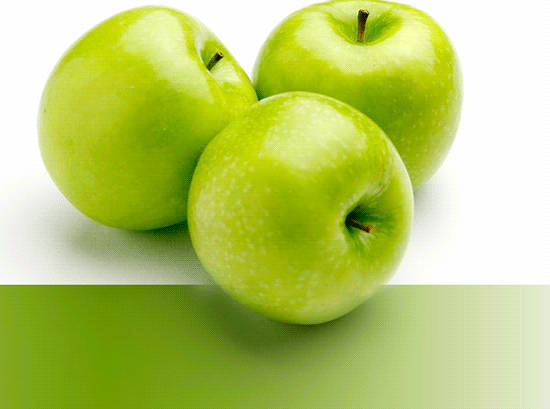 Dziękuję za uwagę !